Job analysis and designChapter three
Job Analysis Terminologies
Job: a group of tasks, duties and responsibilities that need to be performed  to achieve the  organization’s goal.
Duty: a larger work segments composed of several tasks  performed  by an individual.
Task: is the smallest units of analysis or identifiable work activities  composed of motions.
Position: a collection of task ,duties and responsibilities performed by one person. 
Job title: brief description of a job, it also Indicate the relative level of the jobholder
Reflection
In a work unit/department consisting of a department head, two senior analysts, one secretary  what are the numbers of jobs and work positions?
Job Analysis Terminologies…
Note: 
Job may require a service of one or more person 
Example:
Human resource manager service of one person
Human resource expert service of more than one person
 Position require the service of only one person
Definition of job analysis
Systematic process of determining Duties, Skills, & Knowledge  required for performing  a job.
Job analysis is the process of determining the work activities and requirements,
systematic process of collecting information about all of the parameters of a job:
basic responsibilities, 
Required behaviors, 
skills, and 
the physical and mental requirements of the people who do it.
When to conduct Job Analysis
During establishment of organizations  
when new jobs are created
when jobs are changed significantly
Who performs job analysis
HRM department 
 Manager 
 External consultant
Job analysis is the foundation of all HRM activities
Source of data  for job analysis
Jobholder 
 Immediate supervisor/manager 
 Diaries- Jobholders will record information about their job for some specific period.
 Secondary data (old job description, specifications, Films of workers on the job, reports etc…)
job analysis Methods
Questionnaire
 Structured questionnaires given to employees to be filled by both jobholder and immediate supervisor. 
 Saves time and is economical
 However, employees might exaggerate the significance of their tasks
job analysis Methods
Observation
 Job analyst learn about the job by observing the jobholder at action 
 Used primarily to gather information on jobs emphasizing manual skills
 Often insufficient when used alone
 Difficult when mental skills are dominant in a job
[Speaker Notes: Job analysts use the observation method to watch the worker perform job tasks and records their observations. 

This method is used primarily for jobs emphasizing manual skills, although it can help identify interrelationships between physical and mental tasks. Observation alone is not sufficient for conducting job analyses where mental skills are dominant.]
job analysis Methods
Diaries 
 Jobholders will record information about their job for some specific period. 
 Employees describe daily work activities in diary or log 
 Valuable in understanding highly specialized jobs 
 Problem: Employees might exaggerate job importance
[Speaker Notes: Sometimes, job analysis information is gathered by having employees describe their daily work activities in a diary or log. 

This recording method helps resolve the problem of employees exaggerating job importance and gives valuable insight into highly specialized jobs, such as that of a recreational therapist.]
job analysis Methods
Interview 
 Interview both employee and supervisor 
 Interview employee first, helping him or her describe duties performed 
 After interviews, analyst normally contacts supervisor for additional information
[Speaker Notes: Sometimes, job analysis information is gathered by having employees describe their daily work activities in a diary or log. 

This recording method helps resolve the problem of employees exaggerating job importance and gives valuable insight into highly specialized jobs, such as that of a recreational therapist.]
How to ensure data correctness
check with immediate supervisor/manager 
Ask more than one employee
Job descriptions and specifications
A job description- is a written statement about the overall tasks, duties, and responsibilities of a job. ..\sample JD.docx..\
A job specification- is incorporated into the job description document and spells out the minimum acceptable qualifications a person needs to perform a particular job.
Content of  Job descriptions
Need to be clear and specific ,to give direction for the jobholder 
Job Identification – Job title, department, reporting relationship, date analyzed and job number or code
Job Statement – Brief listing of major job duties or Job summary or concise overview of a job 
Essential functions– Essential functions and responsibilities of a job holder or major duties of a job
Job specification– job specifications, skills, knowledge and attitude requirements
Steps in job analysis
Identify the scope of the analysis 
Review relevant background information such as  organizational chart, process chart and old job descriptions in order to understand the general context of the job  
Select benchmarking jobs 
Identify source of data and data collection method
Steps in job analysis…
Analyze the job 
Verify the job analysis information with the worker and immediate supervisor.
Develop the job description and job specification.
Process of Job Analysis
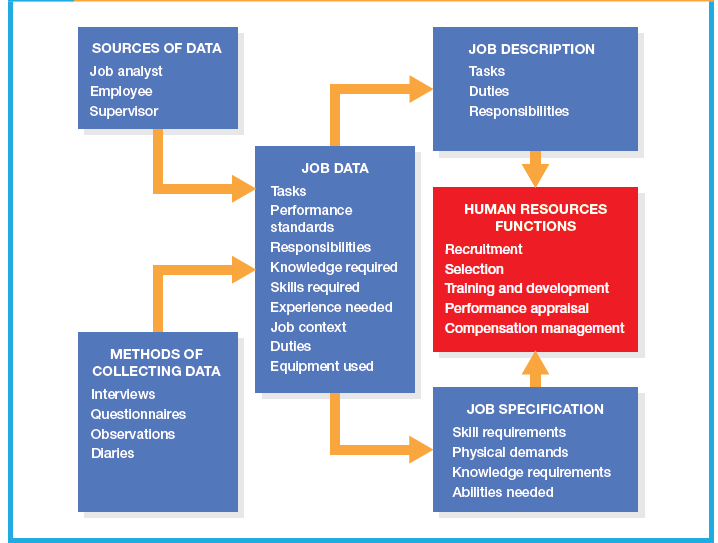 Reading assignment
Read about Job design Scott, S. A. & Bohlander , G. W., 2012. Managing human resource.
Job design
An outgrowth of job analysis that improves jobs through technological and human considerations in order to enhance organization efficiency and employee job satisfaction.
Job design specifies the contents, methods and relationships of jobs in order to satisfy work requirements for productivity, efficiency and quality, meet the personal needs of the job holder and thus increase levels of employee engagement.
Is about determine the optimal way in which a job should be performed.
Major elements of Job design
Aligning jobs with organizational objectives 
Consideration of Technological to increase job efficiency  
Ergonomics concerns-  which refers to the process of studying and designing equipment and systems that are easy and efficient for people to use and that ensure their physical well-being.
Behavioral concerns that influence an employee’s job satisfaction.
Job design theory
Scientific management theory 
focused on the belief that making people work as hard as they could was not as efficient as optimizing the way the work was done.
Job characteristics model
A job design theory that significances that three psychological states (experiencing meaningfulness of the work performed, responsibility for work outcomes, and knowledge of the results of the work performed) of a jobholder result in improved work performance, internal motivation, and lower absenteeism and turnover.
job characteristics that lead to three psychological states are:
Skill variety: The degree to which a job entails a variety of different activities, which demand   the use of a number of different skills and talents by the jobholder
Task identity: The degree to which the job requires completion of a whole and identifiable piece of work, that is, doing a job from beginning to end with a visible outcome
Task significance: The degree to which the job has a substantial impact on the lives or work of other people, whether in the immediate organization or in the external environment
The five job characteristics that lead to three psychological states are:
Autonomy: The degree to which the job provides substantial freedom, independence, and discretion to the individual in scheduling the work and in determining the procedures to be used in carrying it out
Feedback: The degree to which carrying out the work activities required by the job results in the individual being given direct and clear information about the effectiveness of his or her performance
Job design techniques
Job enlargement
The process of adding a greater variety of tasks to a job. Horizontal expansion.
Job rotation
The process whereby employees rotate in and out of different jobs.
job enrichment
Enhancing a job by adding more meaningful tasks and duties to make the work more rewarding or satisfying. Vertical expansion.
Employee empowerment
Granting employees power to initiate change, thereby encouraging them to take charge of what they do
Empowering employees through:
1.  Participation 
2.  Innovation: encouraging people to explore new paths 
3.  Access to information 
4.  Accountability
Job design techniques
job crafting
A naturally occurring phenomenon whereby employees mold their tasks to fit 
 their individual strengths, passions, and motives better
Dejobbing
refers to a process of structuring organizations not around jobs but around
projects that are constantly changing.
work schedules and conditions
Flexible work schedules
Flextime - give employees the option to choose daily starting and finishing 
                 time provided that they work a set number of hours per day or 
                 week.
Compressed Workweek -the number of days in the workweek is shortened by                 
                                     lengthening the number of hours worked per day.
work schedules and conditions
Working conditions
Job Sharing - an arrangement to share a job between employees.
telecommuting
Use of personal computers, networks, and other communications technology such as fax machines to do work in the home that is traditionally done in the workplace.
Discussion
Discuss advantages of Telecommuting.